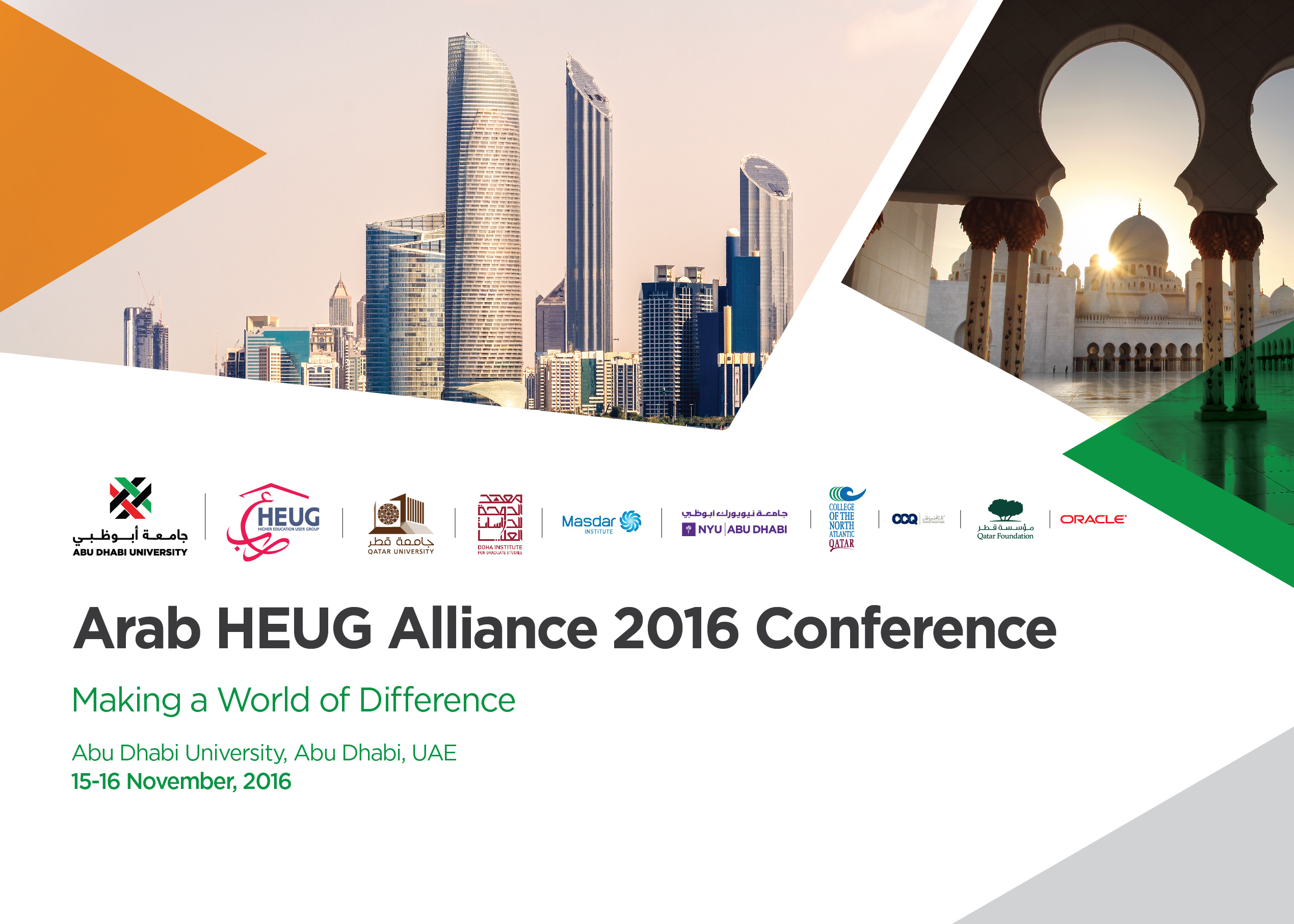 Online Reporting Made Easy with Pivot Grid
Presenter Information
Jasir Illias
ERP System Specialist
Abu Dhabi University
Jasir.illias@adu.ac.ae
SESSION 1025
16-Nov-2016
Agenda
Review Existing options of Online Reporting available in PS

Introduction to Peoplesoft Pivot Grids

Introduction to Peoplesoft Pivot Charts

Application and Examples
Peoplesoft Reporting
PS Query
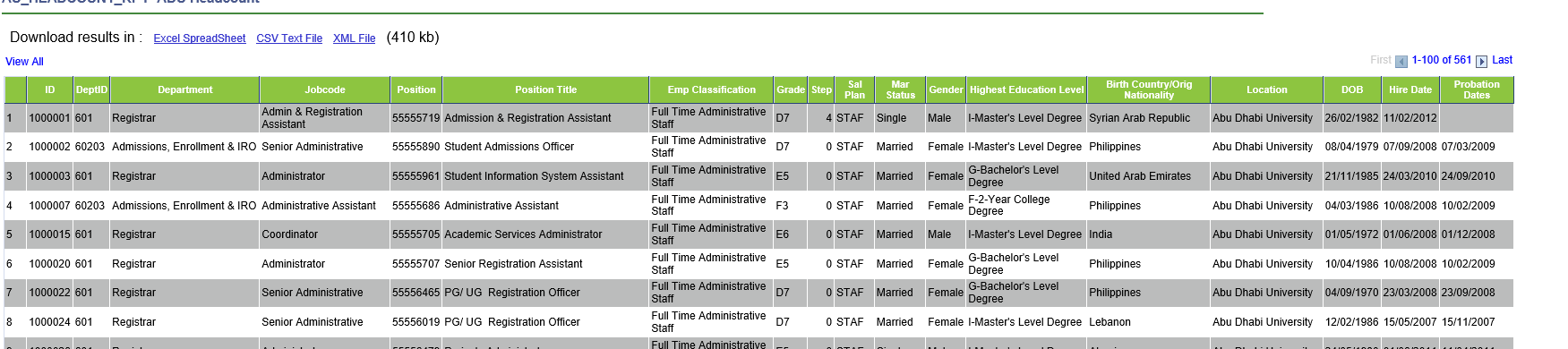 Peoplesoft Reporting
XML Reports
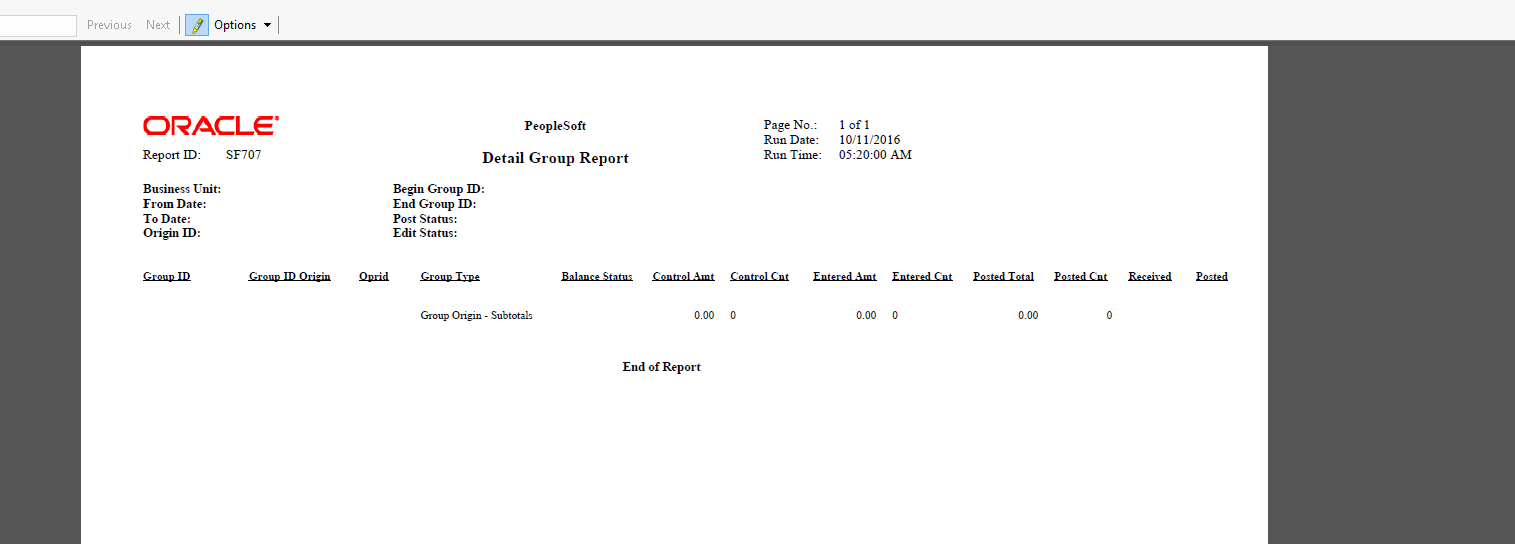 Peoplesoft Reporting
SQL Reports
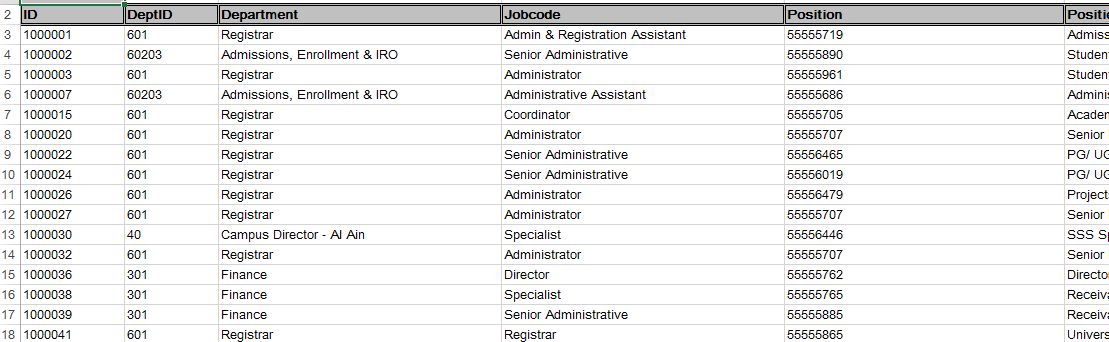 Pivot Grids
Enables end user to visually analyze data in a dashboard.

Provides the basic BI functionality right in Peoplesoft.

Data could be viewed in different views by pivoting and filtering options available out of box.

Simple to setup with wizard
Pivot Grid Wizard
Pivot Grid wizard is a 5 step wizard which will guide you to setup a pivot grid .
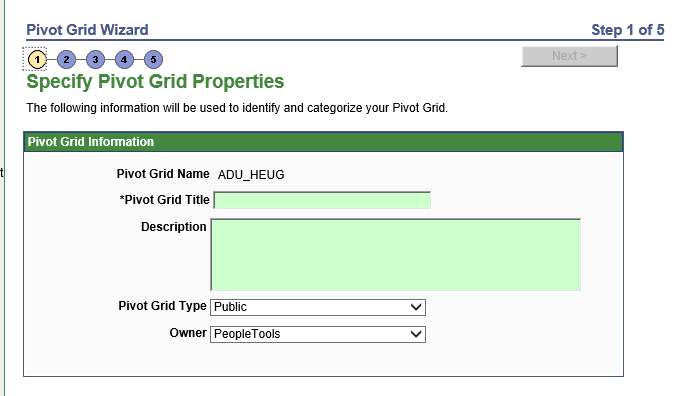 Pivot Grid Wizard
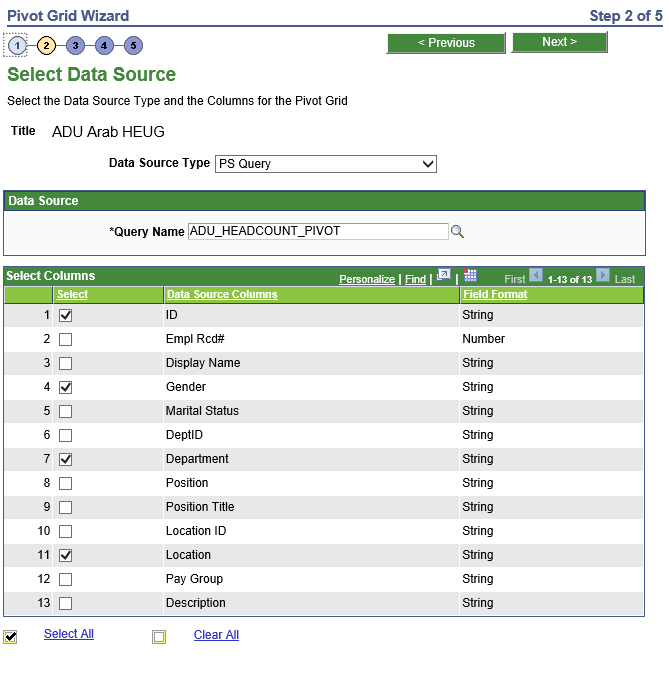 Pivot Grid Wizard
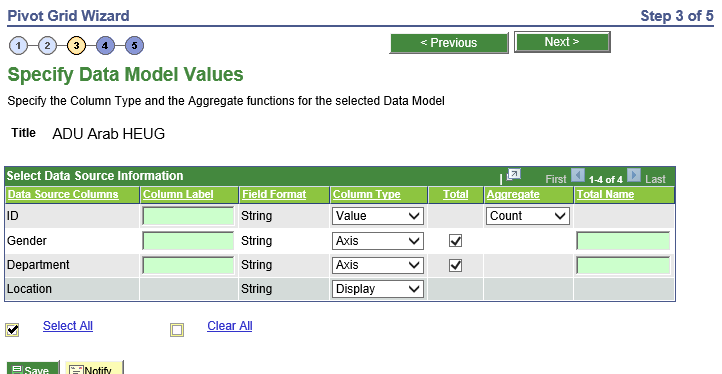 Pivot Grid Wizard
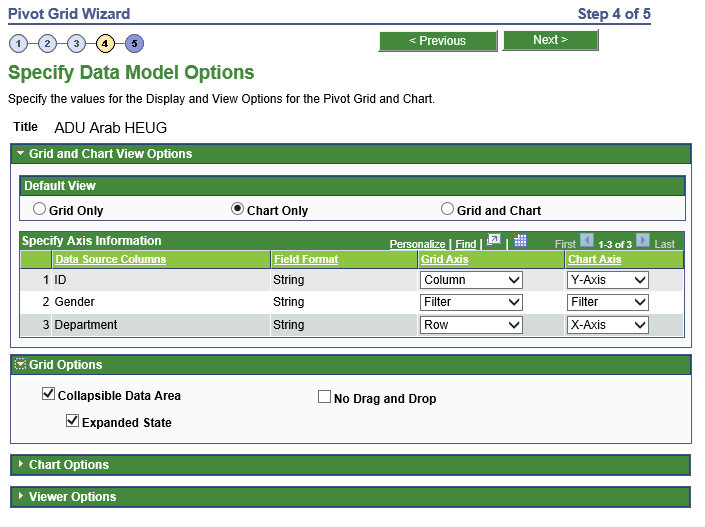 Pivot Grid Wizard
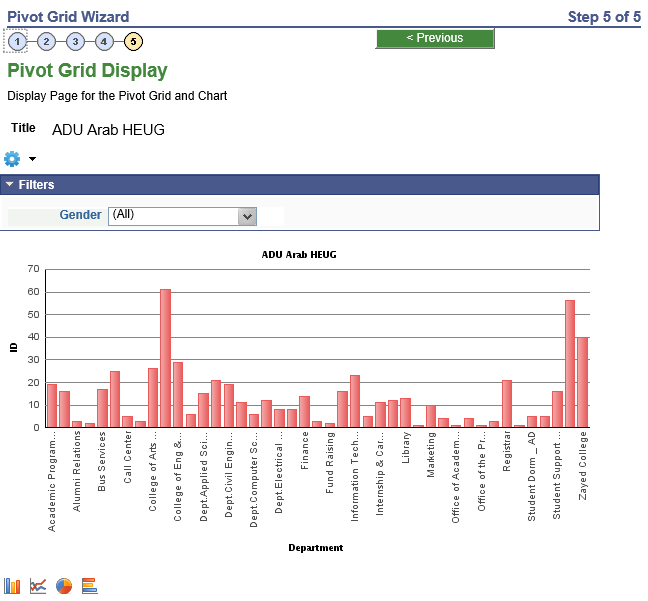 Pivot Charts
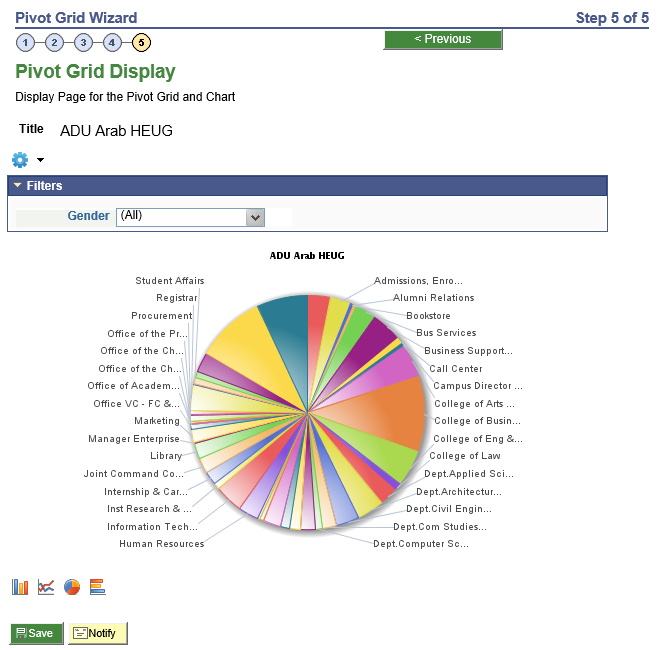 Pivot Grid Viewer
Enables end user to view and work on Pivot grids created
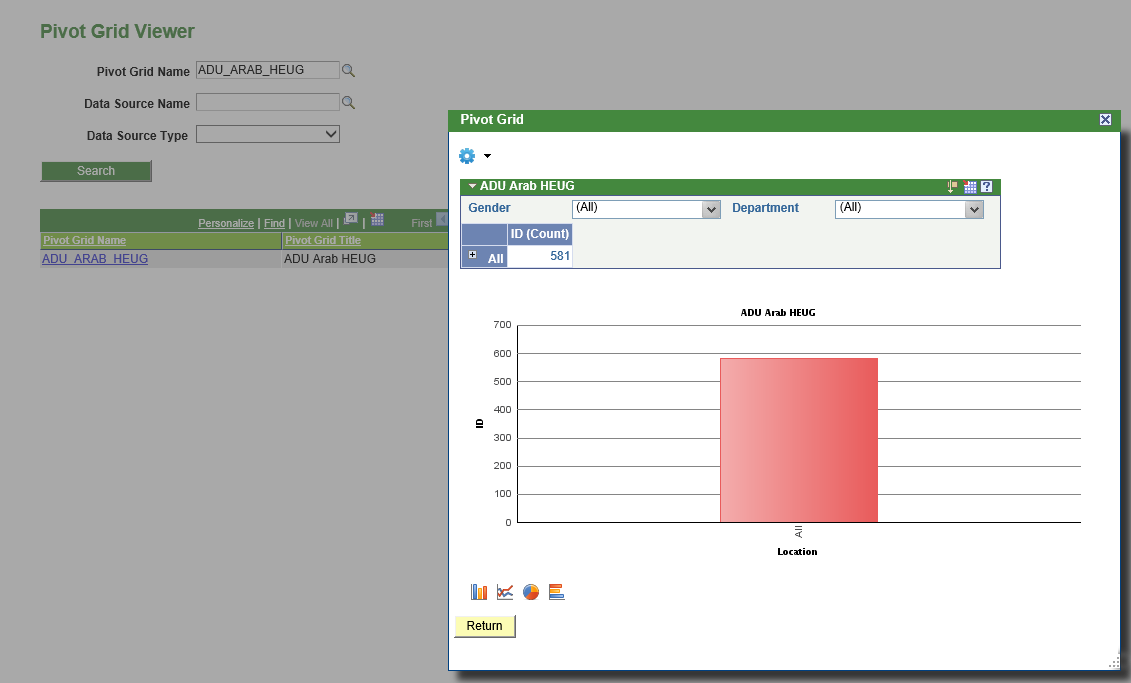 Pivot Grid Viewer
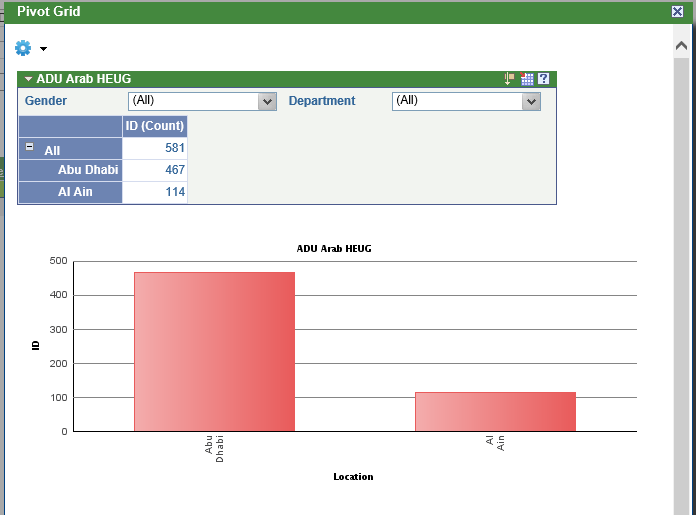 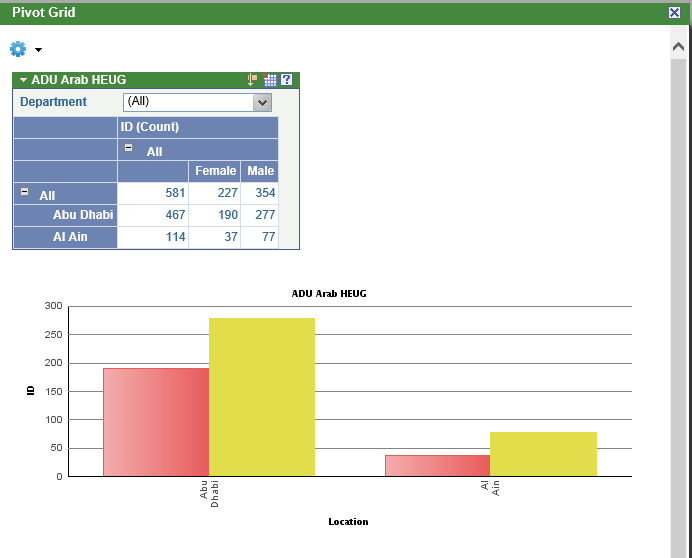 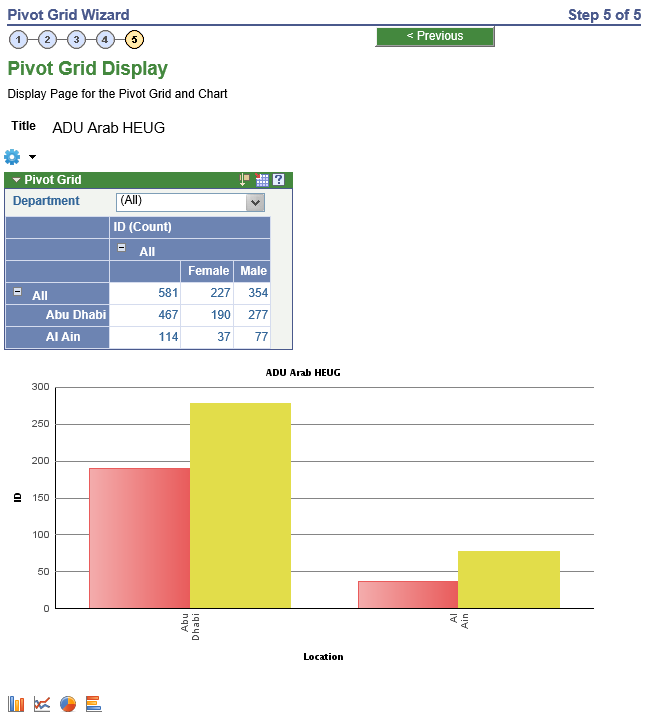 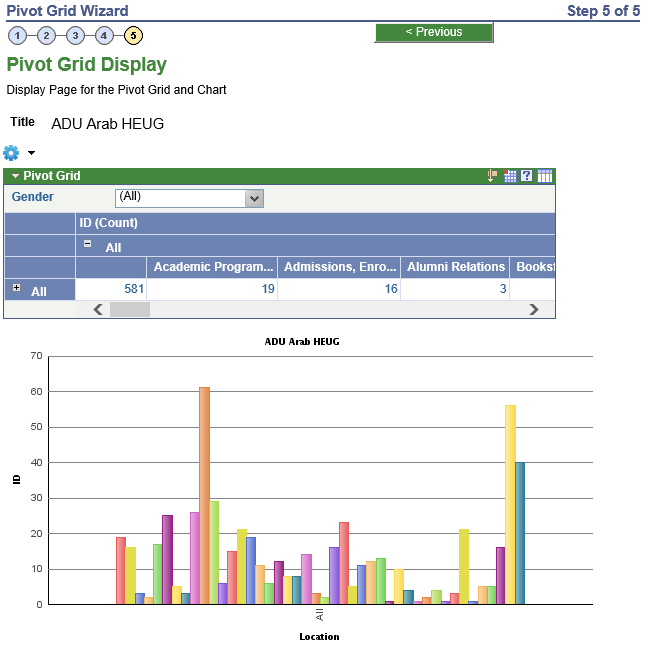 Pivot Grid Examples and Application
Pivot Grids and Charts could be registered as pagelets and could be deployed in home page for users.







Detailed reports available on the click of a button.
Drilldown capabilities can be incorporated in pivot grids to generate drill down reports.
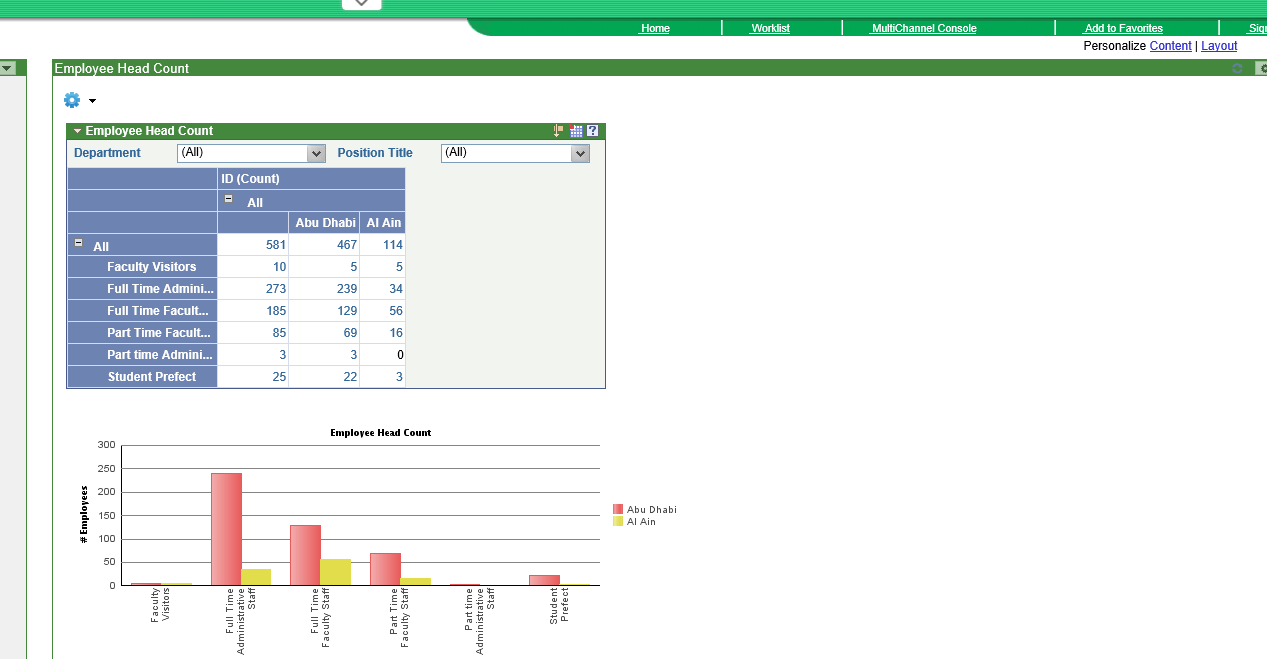 Pivot Charts Across the globe
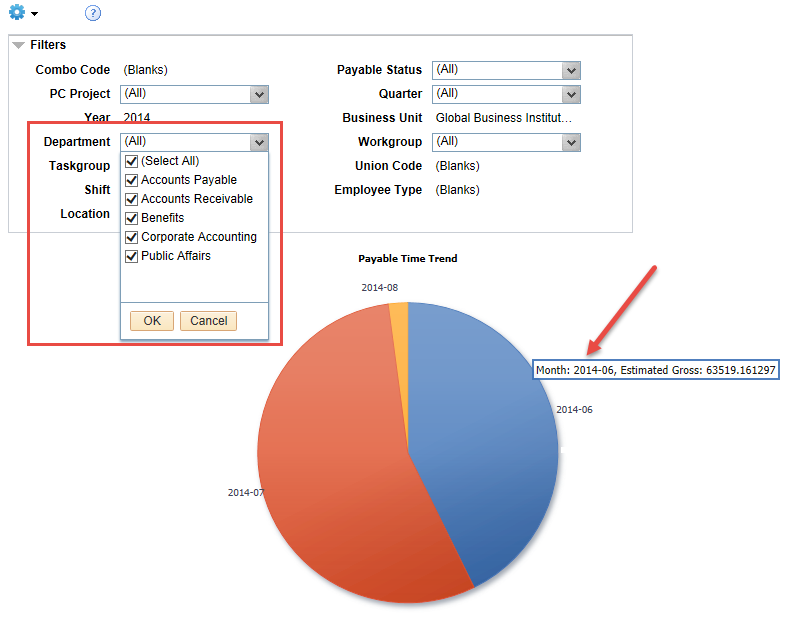 Pivot Charts Across the globe
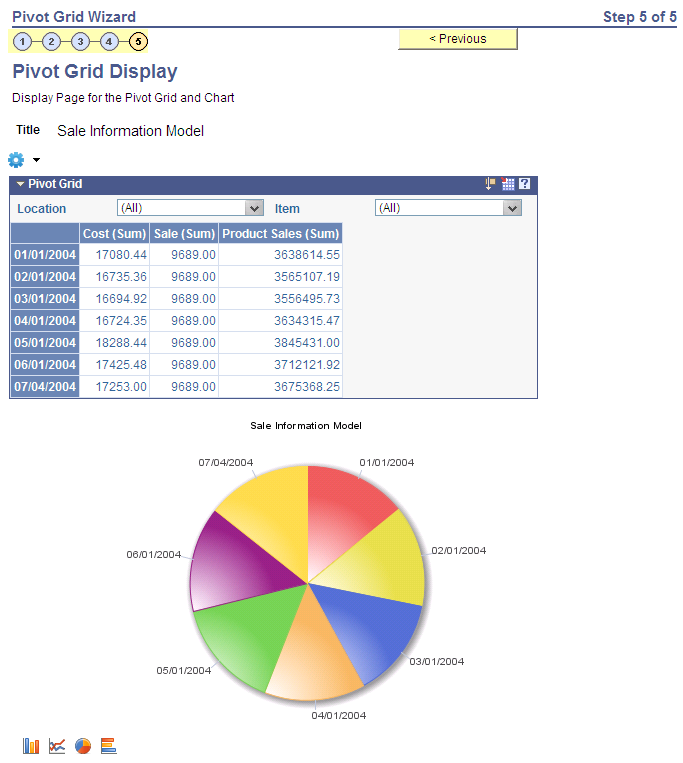 Q & A
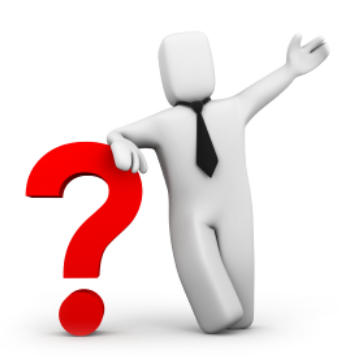 Contact Us
Jasir Illias,
	ERP Systems Specialist
	Abu Dhabi University
	Jasir.illias@adu.ac.ae
ERP Team,
	Abu Dhabi University
	erpsupport@adu.ac.ae